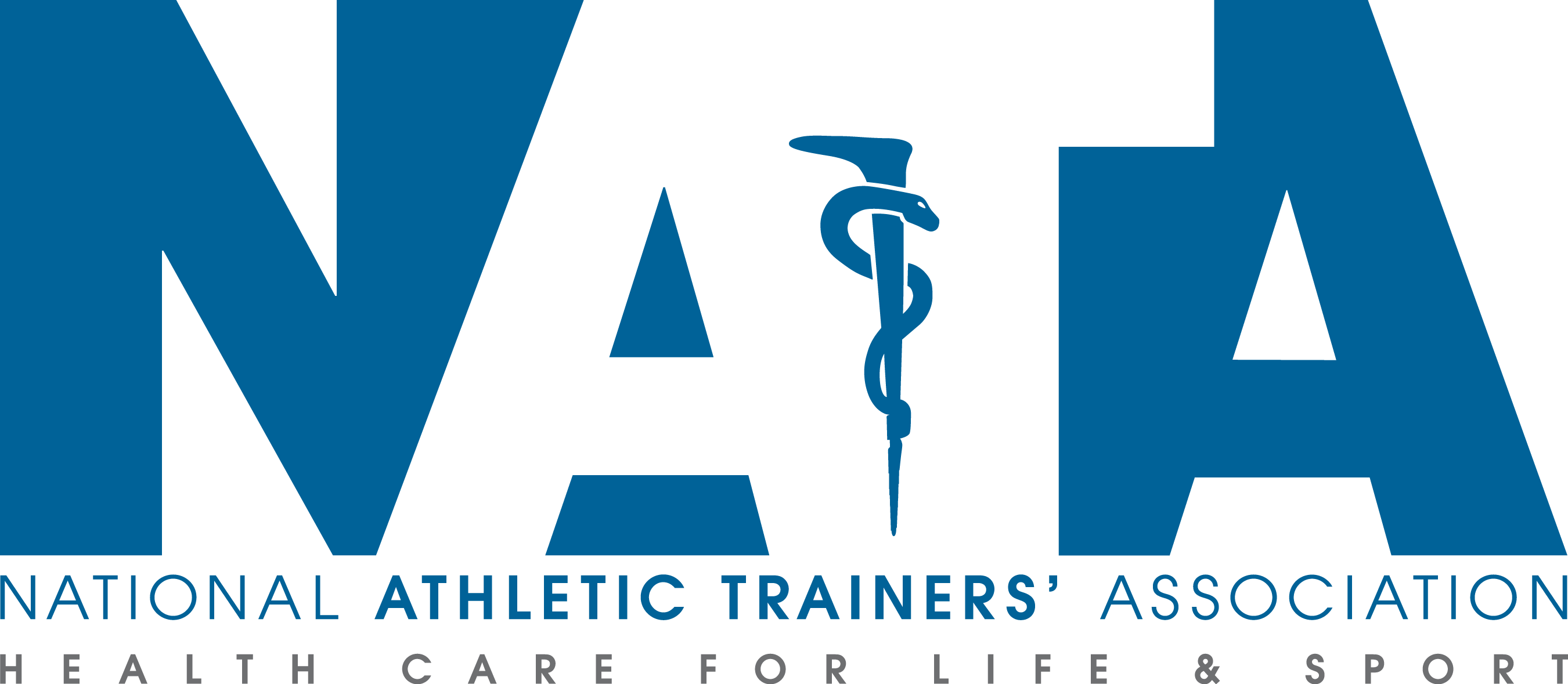 The Female Athlete Triad

Taken from:
 Managing the Female Athlete Triad. NCAA Coaches Handbook
National Athletic Trainers’ Associated Position Statement: Preventing Detecting, and managing Disordered Eating in Athletes.  Journal of Athletic Training; 	2008. 43(1):80-108
Female Athlete Triad
Disordered Eating
Includes the full spectrum of abnormal eating behaviors, ranging from simple dieting to clinical eating disorders.
Amenorrhea
The loss of menstruation
Primary-the individual has not experienced her first menstrual period by age 15 when secondary sex characteristics have developed
Secondary-the postmenarchal athlete misses three consecutive periods.
Osteoporosis
Disease characterized by low bone mass and deterioration of bones tissue, resulting in bone fragility and increased risk of fracture.
Disordered Eating
The term “disordered eating” is used rather than eating disorders because the athlete's eating does not have to be disordered to the point of a clinical eating disorder in order for the other two components of the athlete triad to occur.
Disordered Eating can be inadvertent such as mistakenly eating too little to fuel the body.
Willfully restricting caloric intake (dieting, dietary restriction) is the primary precursor to eating disorders.
Coaches Role in Recognizing Disordered Eating
Coaches are in a good position to identify disordered eating.
Identification can by complicated by sport body stereotypes.
Lean body types=increased performance & good performance=good health.
Coaches need to be aware of physical/medical and psychological/behavioral signs and symptoms of disordered eating.
Signs and Symptoms of Disordered Eating
Psychological/Behavioral Signs and Symptoms
Physical/Medical Signs and Symptoms
Amenorrhea
Dehydration
Gastrointestinal Problems
Hypothermia
Stress Fractures (overuse injuries)
Significant Weight Loss
Muscle Cramps, Weakness, or Fatigue
Dental and Gum Problems
Anxiety and/or Depression
Claims of “Feeling Fat” Despite Being Thin
Excessive Exercise
Excessive Use of Restroom
Unfocused, Difficultly Concentrating
Preoccupation with Weight and Eating
Avoidance of Eating and Eating Situations
Use of Laxatives, Diet Pills, etc.
Amenorrhea
What to do?
Amenorrhea is very common among female athletes.
Some female athletes even see it as the “norm” for sports among their peers; this makes it very difficult to catch because of lack of reporting.
It does not have to fall on the coach to monitor for this condition, rather, it should fall into the hand of a team physician, nurse, or athletic trainer.
A designated health-care professional should meet with the team prior to each season to inform the student-athletes about the importance of healthy menstrual function.

Make it clear how and to whom they should report any irregularities.
Amenorrhea
Amenorrhea related to sport participation can often be reversed.
Common treatments include:
Increased caloric intake
Decrease in physical activity
Rare cases could require hormone therapy
An athlete’s response to recommendations regarding eating, training, and medication will vary.  Difficulty in compliance usually increases with the severity of the disordered eating.
Osteoporosis
Unfortunately, bone problems are typically the first signs reported within the triad.
If frequent fractures, especially stress fractures, are present, the student-athlete should also be assessed for menstrual dysfunction and disordered eating.
The treatment of osteoporosis and amenorrhea is key because it involves the athlete's current and future reproductive and bone health.
Prevention Strategies
1.  De-emphasize weight
Emphasis on weight or thinness/leanness will likely increase the risk of disordered eating.
De-emphasis will likely have the converse effect.
2.  Recognize individual differences in athletes
By focusing on the athlete's individual differences, the likelihood of enhanced performance for each athlete can be increased
3.  Education
Education should be made available to everyone involved
Coaches remain instrumental in the detection of the triad, therefore education is key.
4.  Involvement by Sport Governing Bodies